ડૉ. મેઘનાબેન વૈશંપાયન
ઈતિહાસ વિભાગ
અસહકાર આંદોલન
૧.પ્રસ્તાવના:
૧૯૧૯નું ભારતનું રાજકારણ કાવાદાવાથી ઘેરાયેલું હતું હિંદુ, મુસ્લિમ અને બીજી કોમોમાં અંગ્રેઓ વિરુદ્ધ વાતાવરણ નિર્માણ થયું હતું. ઉદારમતવાદીઓના જવાથી કોંગ્રેસનું નેતૃત્વ ગાંધીજીના હાથમાં આવ્યું. આ સમયે ક્રાંતિકારી દળો હિંસક માર્ગ અપનાવવા તત્પર બન્યા હતા. પરંતુ ગાંધીજીએ કુશળ સેનાપતિની કુનેહથી અહિંસક અસહકારનો માર્ગ અપનાવીને જનતાના રોણને રચનાત્મક માર્ગે વાળી દીધો.
૨. ચળવળના કારણો:
હિંદની દયનીય આર્થિક સ્થિતિ
પ્રથમ વિશ્વયુદ્ધની અસર
સરકારની દમન નીતિ
દુષ્કાળ અને રોગચાળો
રોલેક એક્ટ
મોન્ટફોર્ડ સુધારાથી લોકોમાં નિરાશા
જલિયાવાલા બાગનો હત્યાકાંડ
ખિલાફત આંદોલન
૩.  ચળવળનો આરંભ:
૪. ચળવળની રૂપરેખા:
ખંડનાત્મક (નકારાત્મક) કાર્યક્રમ
રચનાત્મક કાર્યક્રમ
૫. ચળવળ દરમ્યાન બનેલા બનાવો
૬. સરકારની નીતિ
૭. ચૌરીચૌરાનો બનાવ – ચળવળ સ્થગિત
૮. પરિણામો અને મહત્વ
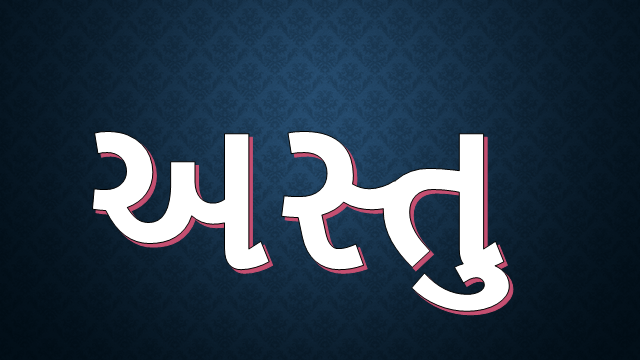